MRB操作マニュアル
LAN設定
目次
1.　LAN設定
2.　クライアント固定IP設定
Copyright 2024 Technol INC. All Rights Reserved.
2
1.LAN設定
MRBのLAN設定の手順について説明します
①　管理画面にログイン後、右上の「設定」をクリックし、　　左の「LAN」 をクリックします
②　「利用する」、「IPv4利用」にチェックを入れ、IPアドレスと　　ネットマスクを入力します 　　その後、「DHCP設定」をクリックします　　※IPv6を利用する場合は「IPv6利用」にチェックを入れて　　　ください
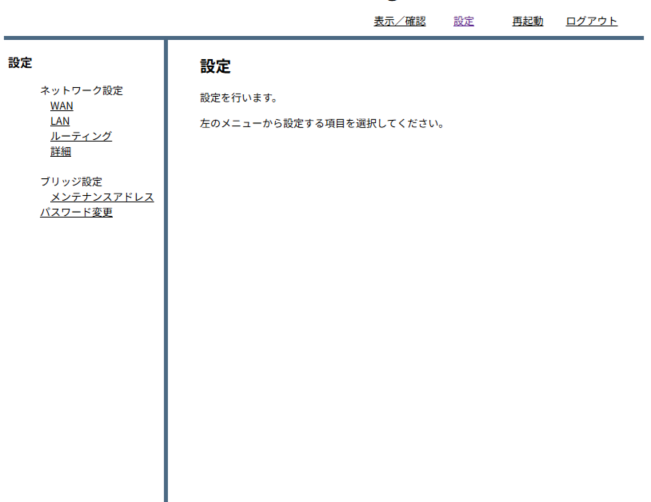 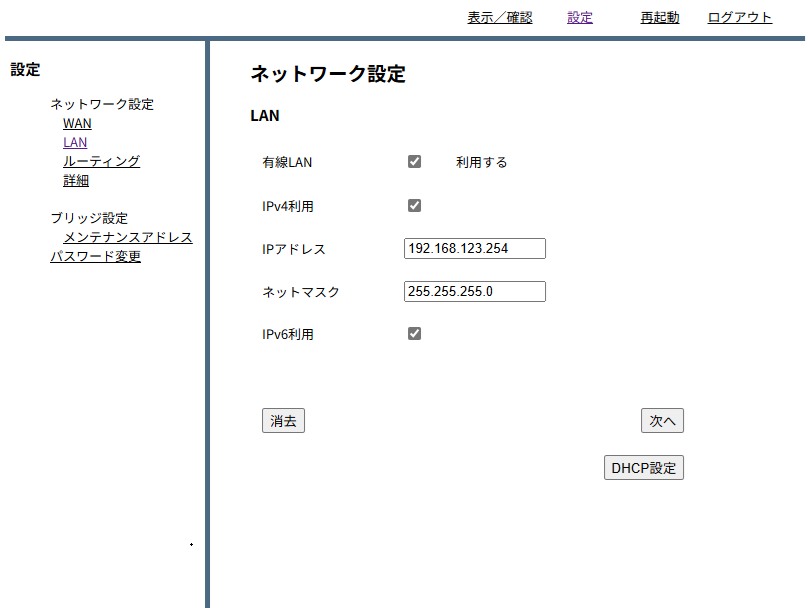 Copyright 2024 Technol INC. All Rights Reserved.
3
1.LAN設定
③　DHCPを利用する場合は「利用する」にチェックを入れ、　　DHCPの開始アドレスと終了アドレスを入力します　　ドメイン、DNSを配布する場合はドメイン、DNSを合わせて　　入力し、「次へ」をクリックします       ※DHCP運用する場合はブリッジモードでもDHCPをOFFにし　　　ないでください
④　「次へ」をクリックします
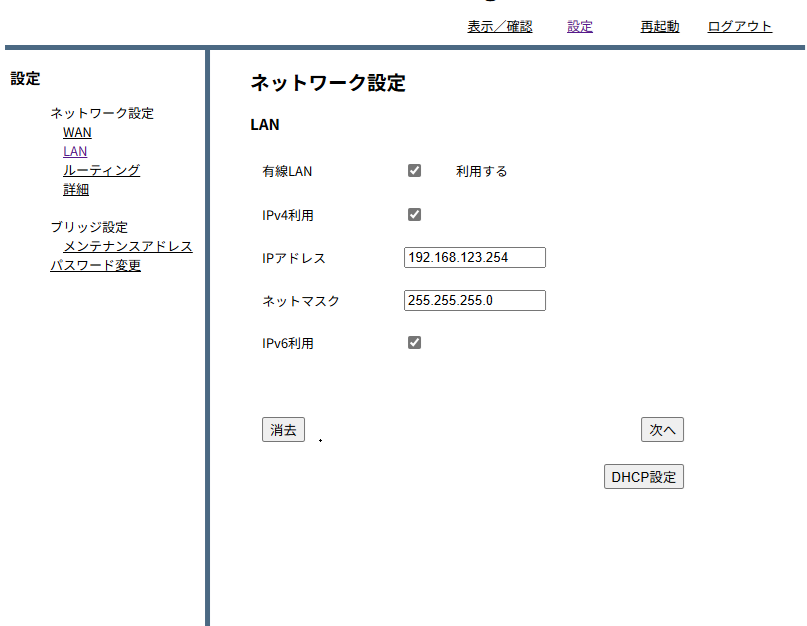 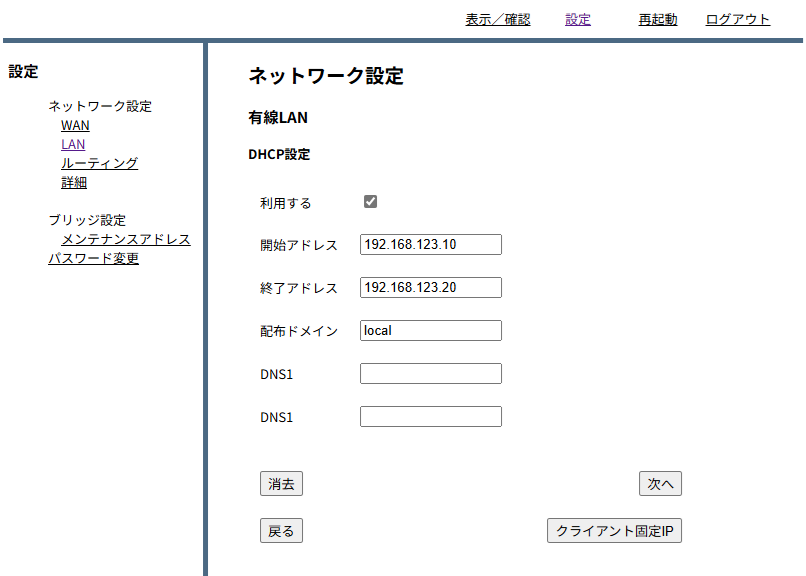 Copyright 2024 Technol INC. All Rights Reserved.
4
1.LAN設定
⑤　内容を確認し、問題がなければ「確認」をクリックします
⑥　以下の画面が表示されると設定完了です
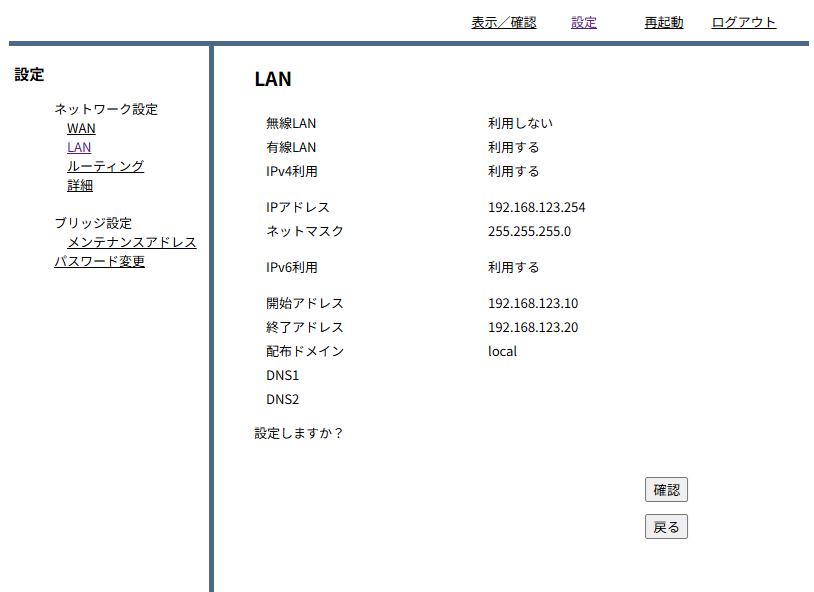 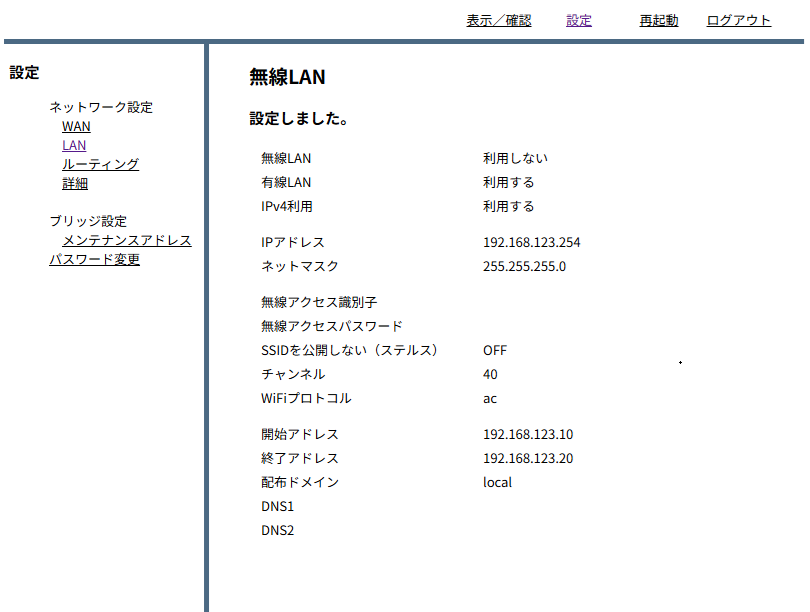 Copyright 2024 Technol INC. All Rights Reserved.
5
2.クライアント固定IP設定
MRBで端末の利用するIPを決定する場合の設定手順について説明します
①　管理画面にログイン後、右上の「設定」をクリックし、　　左の「LAN」 をクリックします
②　右下「DHCP設定」をクリックします
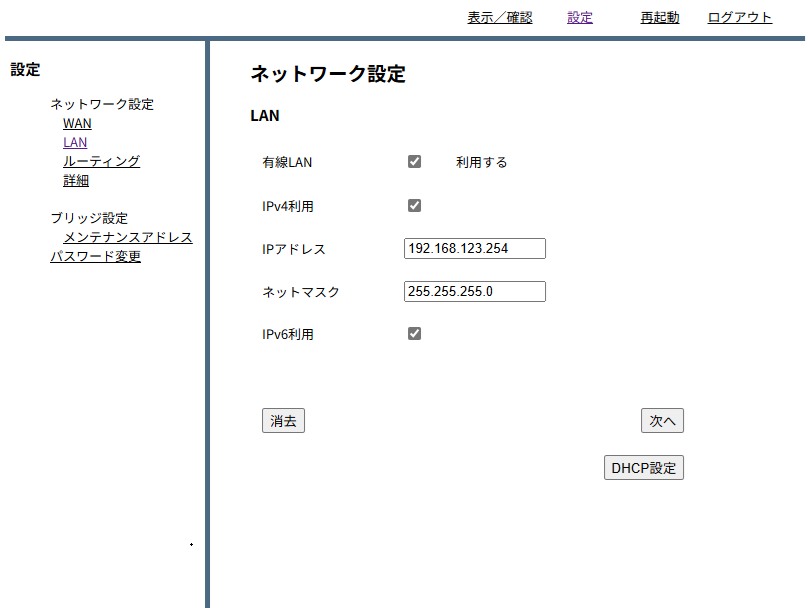 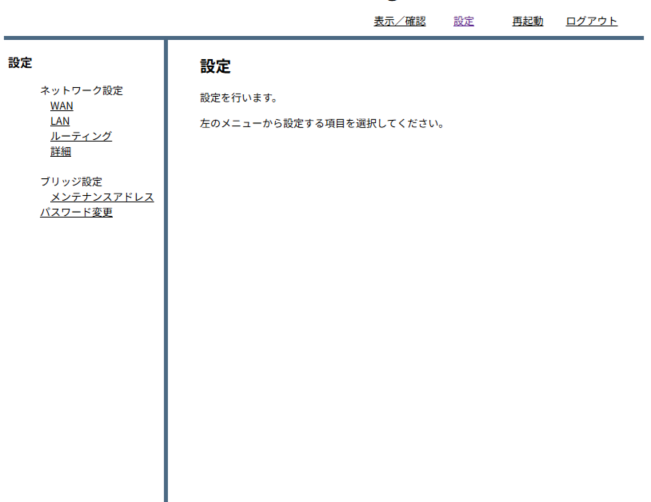 Copyright 2024 Technol INC. All Rights Reserved.
6
2.クライアント固定IP設定
③　「利用する」にチェックが入っていることを確認し、 　　右下「クライアント固定IP」をクリックします
④　「追加」をクリックします
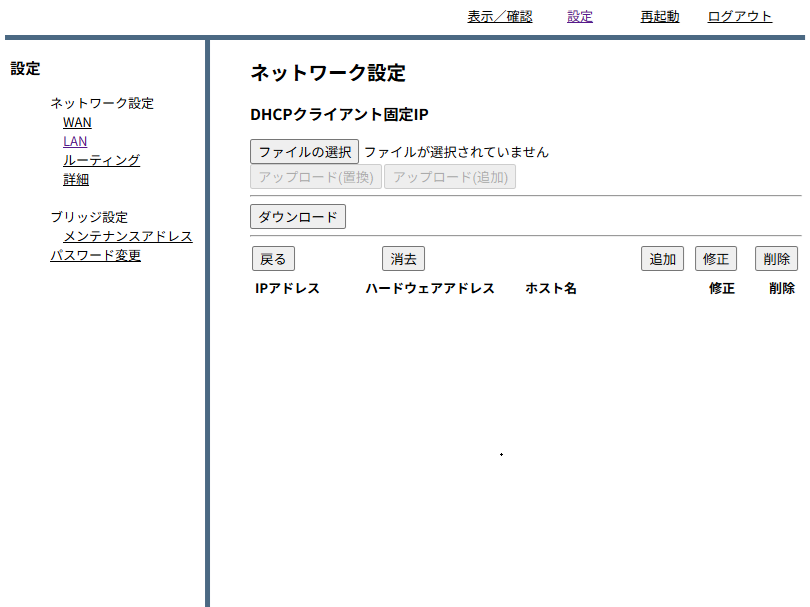 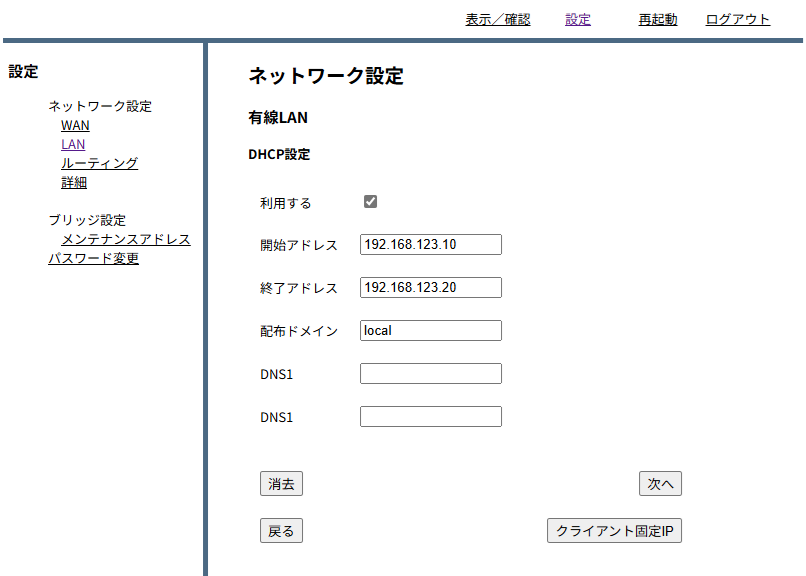 Copyright 2024 Technol INC. All Rights Reserved.
7
2.クライアント固定IP設定
⑤　端末に指定したいIPを「IPアドレス」に、　　その端末のMACアドレス「ハードウェアアドレス」 に入力し　　「追加」をクリックします　　（ホスト名は任意でご入力下さい）
⑥　内容を確認し、問題がなければ「追加」をクリックします
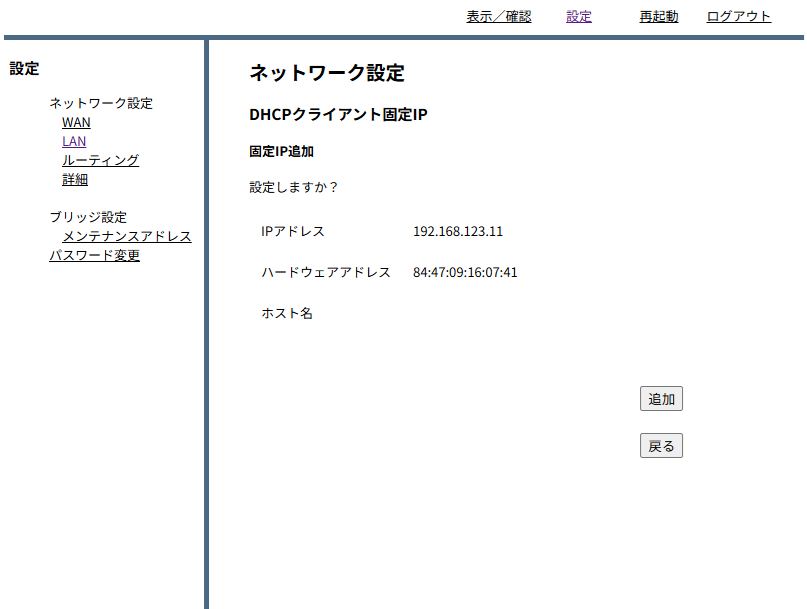 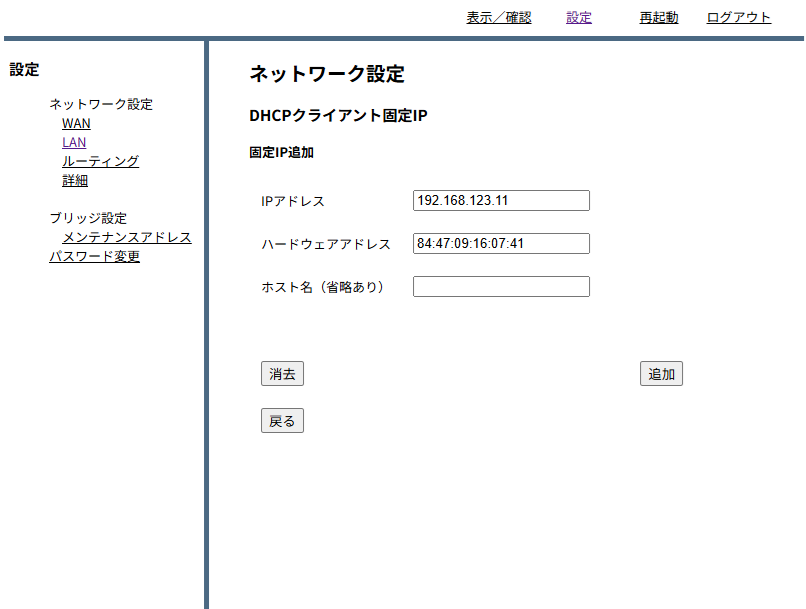 Copyright 2024 Technol INC. All Rights Reserved.
8
2.クライアント固定IP設定
⑦　一覧を確認し、登録した端末が表示されていることを　　確認しましたら作業は完了です
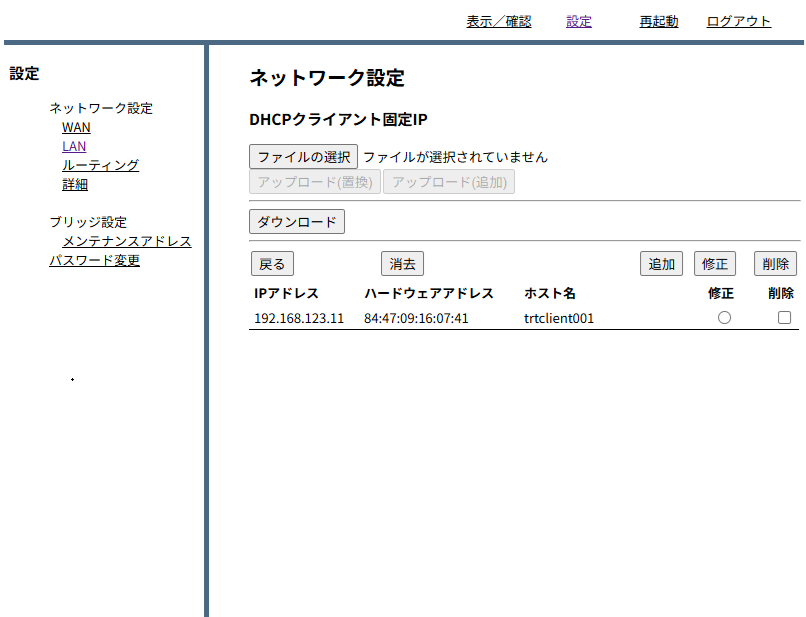 Copyright 2024 Technol INC. All Rights Reserved.
9